FAKULTÄT WIRTSCHAFTS- UND SOZIALWISSENSCHAFTEN
Bachelorseminare im ProfilbereichHuman Resources Management – 
Angebot und Informationen zur Anmeldung
Wintersemester 2023/2024
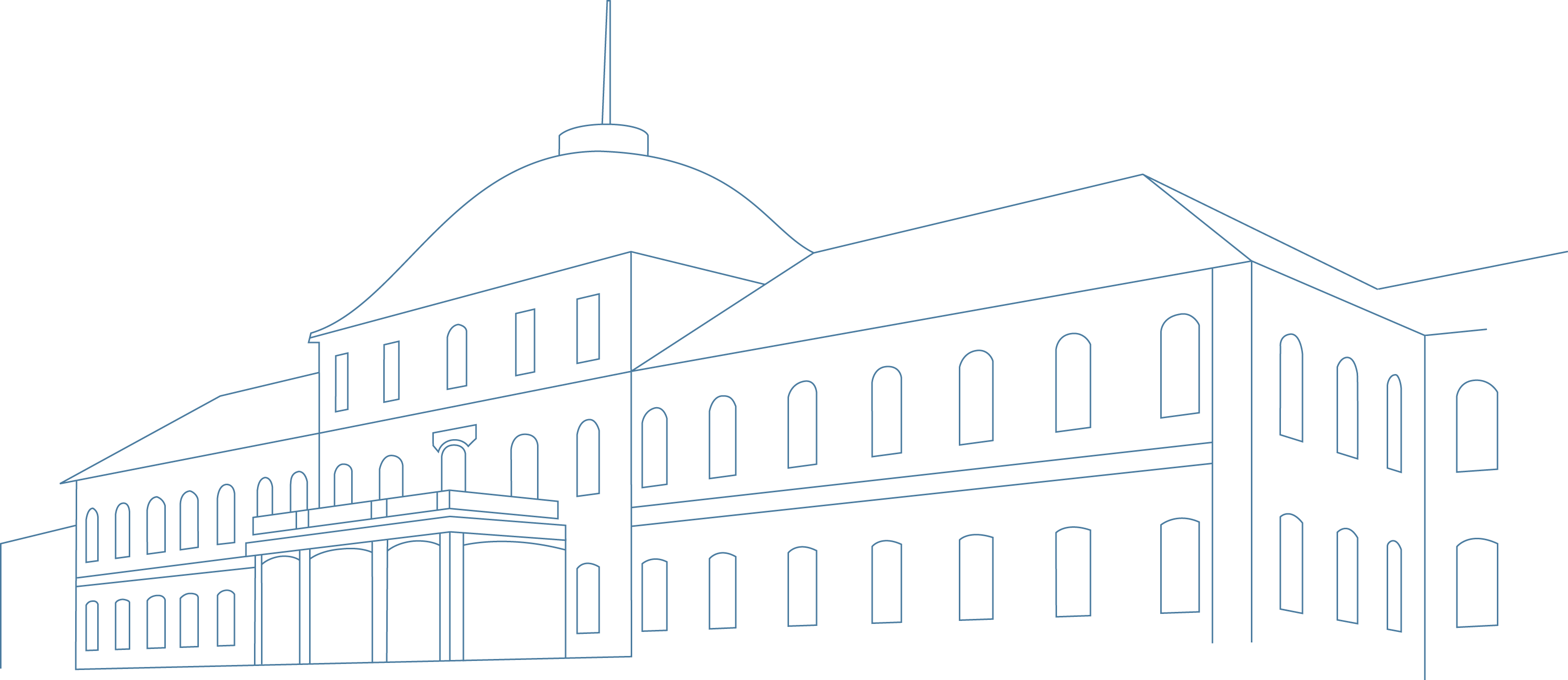 FAKULTÄT WIRTSCHAFTS- UND SOZIALWISSENSCHAFTEN
Übersicht und Anmeldemodalitäten
Beteiligte Lehrstühle*
LS Wirtschafts- und Organisationspsychologie (2 Seminare)
LS Bürgerliches Recht, Handels-, Wirtschafts- und Agrarrecht (1 Seminar)



Zentrale Anmeldung zu den Seminaren
Wo: über Webseite LS Unternehmensführung 
Wann: vom 19.06.2023 bis 30.07.2023
Wie: Anmeldung über Umfrage mit Präferenzabfrage:https://ww2.unipark.de/uc/570B/7f07/ 

Ansprechpartner bei Fragen	
Anmeldung: yannik.trautwein@uni-hohenheim.de
Inhalte der Seminare: Die Ansprechpartner / Projektleitung finden Sie auf den folgenden Folien


*Wichtiger Hinweis:Der Lehrstuhl für Unternehmensführung sowie der Lehrstuhl für Soziologie bieten im Wintersemester 2023/2024 kein Seminar an.
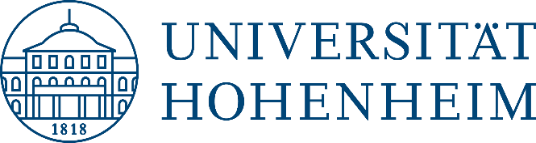 Lehrstühle
Anmeldung
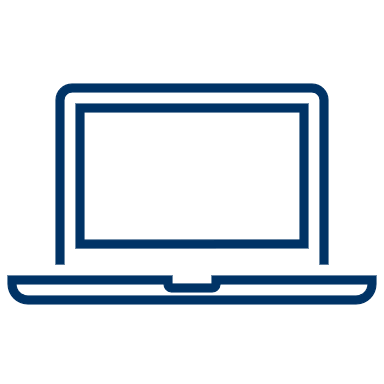 Lehrstuhl für Wirtschafts- und Organisationspsychologie (Prof. Dr. Ulrike Fasbender)
Seminar „Aktuelle Themen in der Wirtschafts- und Organisationspsychologie“
Die Studierenden gewinnen einen Einblick in aktuelle Themen der Wirtschafts- und Organisationspsychologie. Sie erarbeiten sich zentrale theoretische und konzeptionelle Grundlagen zu einzelnen, selbstgewählten Themen innerhalb der Wirtschafts- und Organisationspsychologie und lernen den einschlägigen, aktuellen und internationalen Forschungsstand kennen, diskutieren Leerstellen und entwickeln darauf aufbauend eigene Fragestellungen für die Bearbeitung im Rahmen der Seminararbeiten. Die Studierenden entwickeln ein Verständnis für die Bearbeitung und Auswertung wissenschaftlicher Literatur und entwickeln ihre Diskussionsfähigkeit bzgl. wissenschaftlicher Sachverhalte weiter. Zudem erwerben Studierende Kompetenzen in der Interpretation von psychologischen Forschungsergebnissen und lernen daraus evidenzbasierte Handlungsempfehlungen für die Praxis abzuleiten.

Das Seminar findet voraussichtlich in Präsenz in Form einer wöchentlichen Veranstaltung statt. 
Wöchentliche Sitzung 					*voraus. Mittwochs, 14:00 bis 16:00 Uhr

Die Bearbeitung selbstgewählter Themen mit Seminarbezug findet in Kleingruppen statt.
Die Prüfungsleistung besteht aus einer Präsentation und wöchentlichen Quiz.
Die Teilnahme an den wöchentlichen Terminen wird vorausgesetzt (max. 2 Fehltermine).
Die Zahl der Teilnehmenden ist begrenzt (max. 20 Plätze).
Dozentin: Prof. Dr. Ulrike Fasbender, Robin Umbra, M.Sc.
*Die angegebenen Termine sind vorläufig und können sich bis zum Semesterstart ändern.
Lehrstuhl für Wirtschafts- und Organisationspsychologie (Prof. Dr. Ulrike Fasbender)
Forschungsseminar „Humboldt Reloaded: Emotionen am Arbeitsplatz“
Müssen Emotionen immer etwas Negatives bei der Arbeit sein? Könnten Emotionen auch vorteilhaft sein? – Im Zuge des diesjährigen Forschungsseminars werden Sie herausfinden, wie sich Emotionen auf das Verhalten am Arbeitsplatz auswirken!
Das Thema des diesjährigen Forschungsprojektes lautet: Emotionen am Arbeitsplatz. Die behandelten Themen beinhalten: Der Nutzen von Emotionen bei der Arbeit, die Selbstregulierung von Emotionen, der Einfluss von Persönlichkeit auf Emotionen und Verhalten, sowie die Messung und Analyse von Emotionen am Arbeitsplatz.
Das Ziel des Forschungsseminars ist der Erwerb von praktischem Fachwissen im Bereich der quantitativen Forschung zum Thema Emotionen am Arbeitsplatz. Im Zuge des Forschungsprojektes arbeiten Studierende in Kleingruppen selbstverantwortlich und eigenständig an einem realen Forschungsprojekt. Herzstück des didaktischen Konzepts dieses Projektes sind Gruppenarbeiten.
Wöchentliche Veranstaltung in Präsenz: *Donnerstags, 14:00 bis 16:00 Uhr
Seminarleistung:
Das Seminar wird nicht benotet (nur „bestanden“ oder „nicht bestanden“). Die Seminarleistung umfasst die Teilnahme am Seminar, die Vorbereitung, Durchführung und Auswertung des Forschungsprojekts (in schriftlicher Form) sowie ein Elevator-Pitch zum Ende des Projekts.
Das Seminar findet über ein Semester statt.
Die Anzahl der TeilnehmerInnen ist begrenzt (max. 20; 10 Plätze reserviert für S&C; 10 Plätze reserviert für HRM+andere).
Projektleitung: Prof. Dr. Ulrike Fasbender, Robin Umbra, M.Sc.
Sprache: Deutsch
*Die angegebenen Daten sind vorläufig und können sich bis zum Semesterbeginn noch ändern.
FAKULTÄT WIRTSCHAFTS- UND SOZIALWISSENSCHAFTEN
INSTITUT FÜR MARKETING & MANAGEMENT
Seminar Arbeitsrecht am Lehrstuhl für Bürgerliches Recht, Handels-, Wirtschafts- und Agrarrecht 550 A
Im Rahmen dieses Seminars untersuchen die Studierenden „Aktuelle Themen des Arbeitsrechts“. Die Teilnehmenden lernen im Hinblick auf das Arbeitsrecht die Wechselwirkungen zwischen Normsetzung und ökonomischer Betätigung sowie die Rückwirkung der ökonomischen Realität auf die Normsetzung kennen. Die zu bearbeitenden Themen greifen aktuelle und praxisrelevante Probleme des Arbeitsrechts aus Rechtsprechung, Gesetzgebung und Politik auf. 

Das Seminar findet als Blockveranstaltung statt:		Voraussichtlich Januar 2024
Informationsveranstaltung mit Themenvergabe:		Mittwoch, 05.07.2023, 11.30 Uhr
Abgabe der Seminararbeit:				Montag, 18.12.2023


Die Bearbeitung erfolgt jeweils alleine. 
Die Seminarleistung besteht aus einer schriftlichen Ausarbeitung, einer Abschlusspräsentation sowie einer aktiven Teilnahme an der Plenumsveranstaltung.
Die Teilnahme an allen Terminen ist verpflichtend.
Die Teilnehmerzahl ist begrenzt (max. 10 Plätze). Voraussetzung für die Teilnahme ist das Absolvieren der Arbeitsrechtvorlesung im WiSe 2022/2023 oder im SoSe 2023. 
Dozent: Prof. Dr. Christina Escher-Weingart und Jürgen Schneider
Ansprechpartner: Jürgen Schneider (schneider_juergen@uni-hohenheim.de)